Introduction to BioinformaticsFebruary 22, 2021
Dr. ir. Perry Moerland
Bioinformatics Laboratory
Amsterdam UMC
University of Amsterdam

p.d.moerland@amsterdamumc.nl
Graduate School ‘Bioinformatics’
Aim of course
Get acquainted with the basic principles and algorithms of commonly used bioinformatics tools
Gain sufficient theoretical knowledge and practical skills to be able to apply (a selection of) bioinformatics methods adequately in your own work
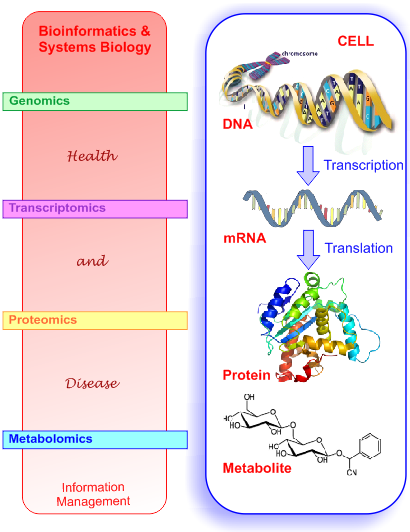 Topics (I)
Possibilities and limitations of public biological DBs
Statistical concepts for ‘omics data analysis	
DNA microarray analysis	
Metabolomics data analysis
Pathways and networks
Genetical genomics
Capita selecta
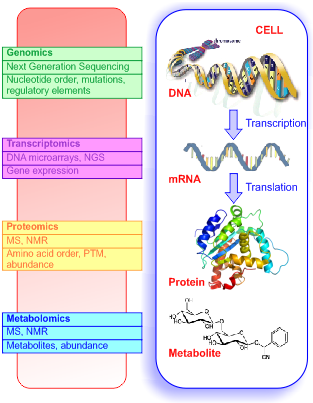 Topics (II)
Methods for the analysis of data 
generated with high-throughput 
technologies

Microarrays
Mass spectrometry


Next generation sequencing
Graduate School: 
Bioinformatics Sequence Analysis
Related AMC Graduate School (and other) courses
Computing in R 

Unix

e-Science (Big Data)


Bioinformatics Sequence Analysis

Systems  Medicine


Practical Biostatistics

Advanced Biostatistics

Genetic Epidemiology


DNA Technology



BioSB Research School: http://biosb.nl/education/course-portfolio/

Machine Learning
Bioinformatics Laboratory
Department of Epidemiology and Data Science
You are welcome if you need bioinformatics expertise
The earlier, the better!
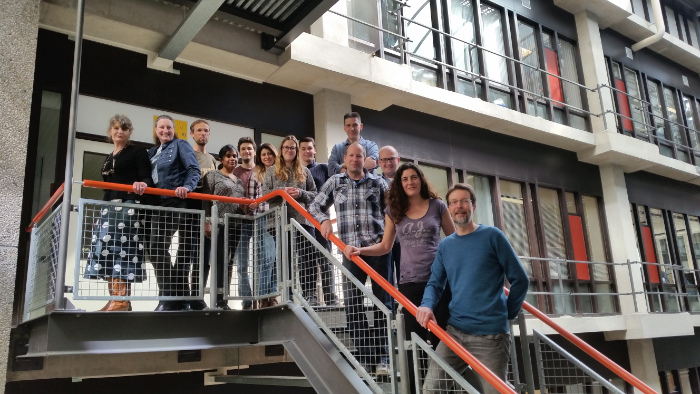 Practical things
Certiﬁcate

Attend all sessions (half a day can be skipped, ask for possibility 
    for self-study)

Active participation


Course material

Slides and (answers to) computer exercises will be made available on

		https://bioinformatics.amc.nl/education/gs-bioinformatics/
Schedule
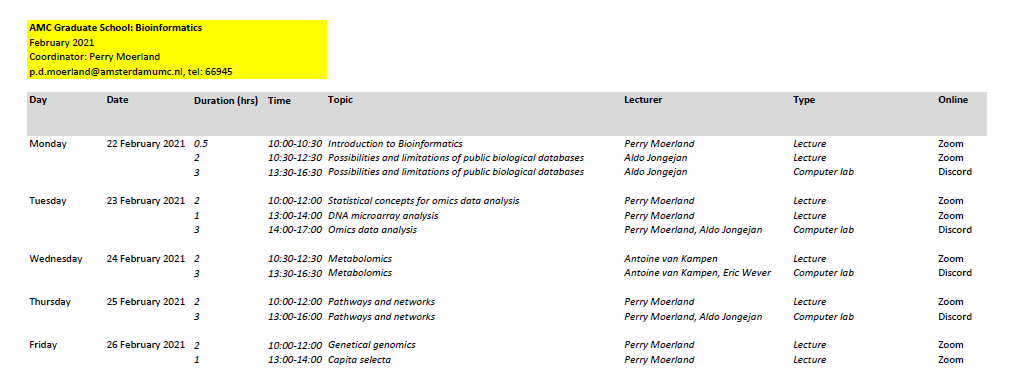 Quick introduction round
Unmute yourself
Enable camera
Mention name, department, and why you are taking this course (for example, type of data) in 2 sentences!
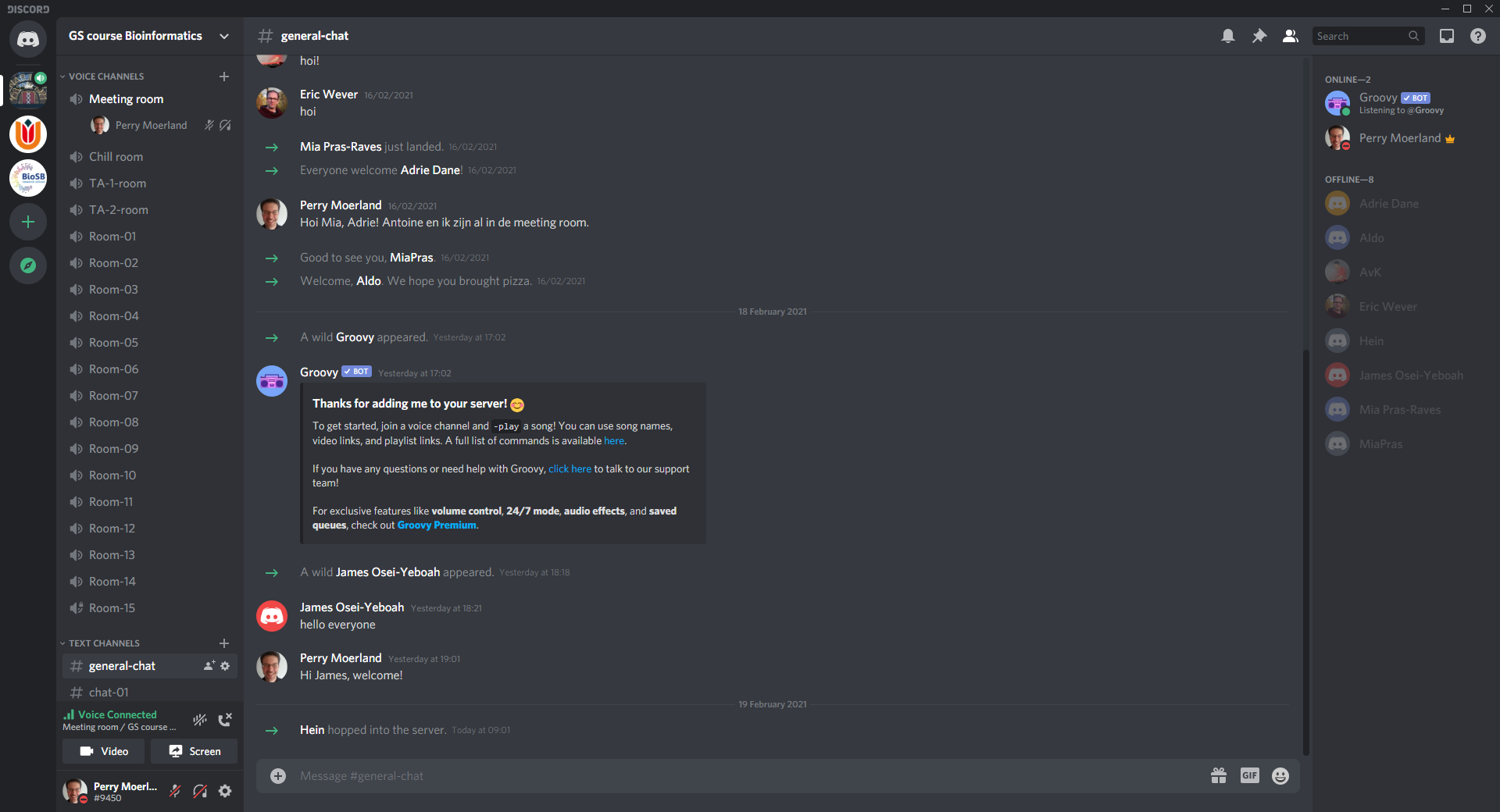 Discord
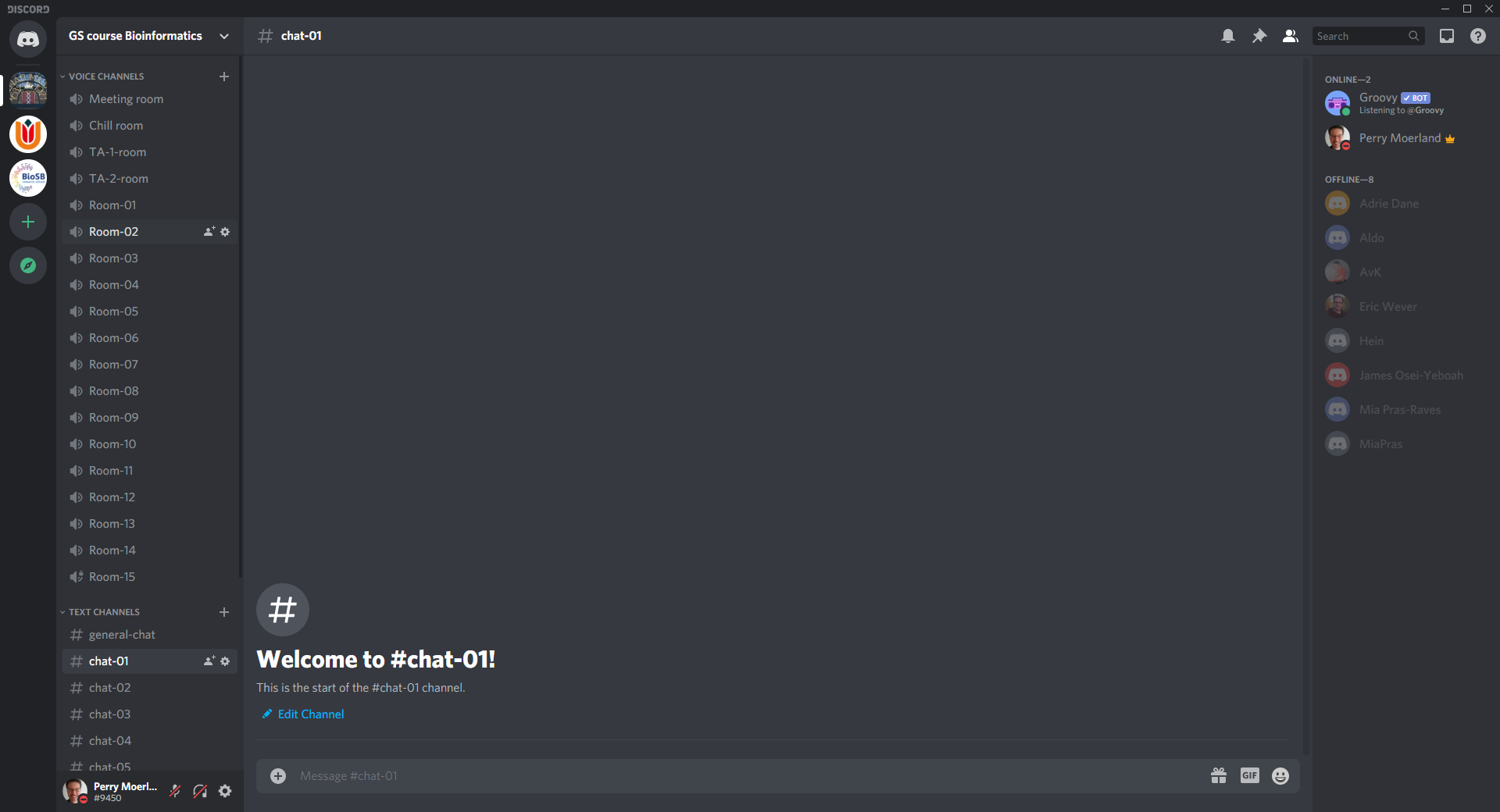 VOICE CHANNELSYou can also share screen/video
- Meeting room: 	Channel where general meetings take place
- Chill room: 	Channel to hang out
- TA-X-room: 	Channel where teachers are online
	You can enter and ask questions
	Do check whether other people are already there
- Room-XX: 	Channel for a group
TEXT CHANNELS
- General-chat: general messages to us/everyone
	@here: chat to everyone online
	@everyone: chat to everyone
	Click on person to chat in private
- chat-XX: Chat room for a group
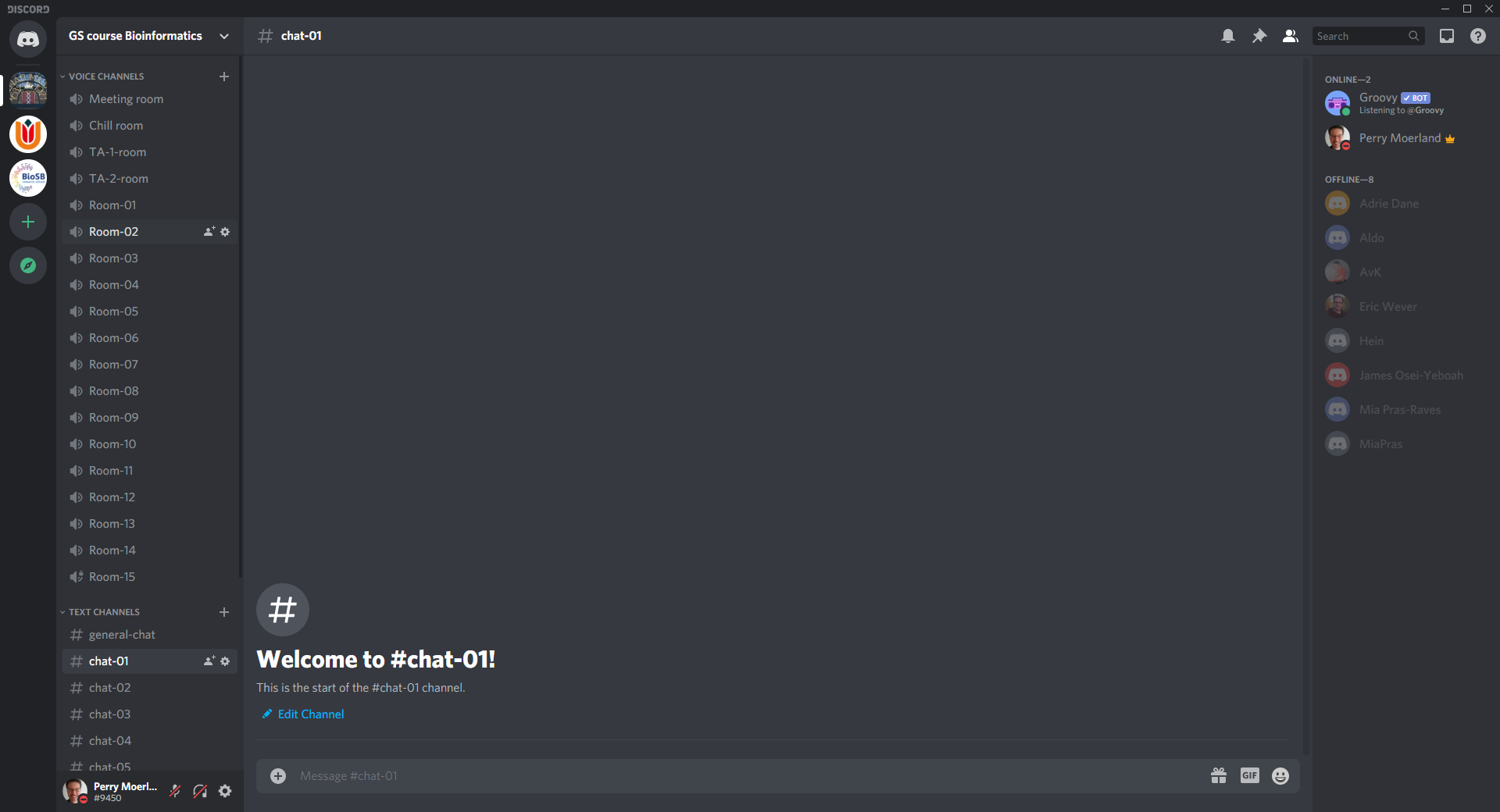